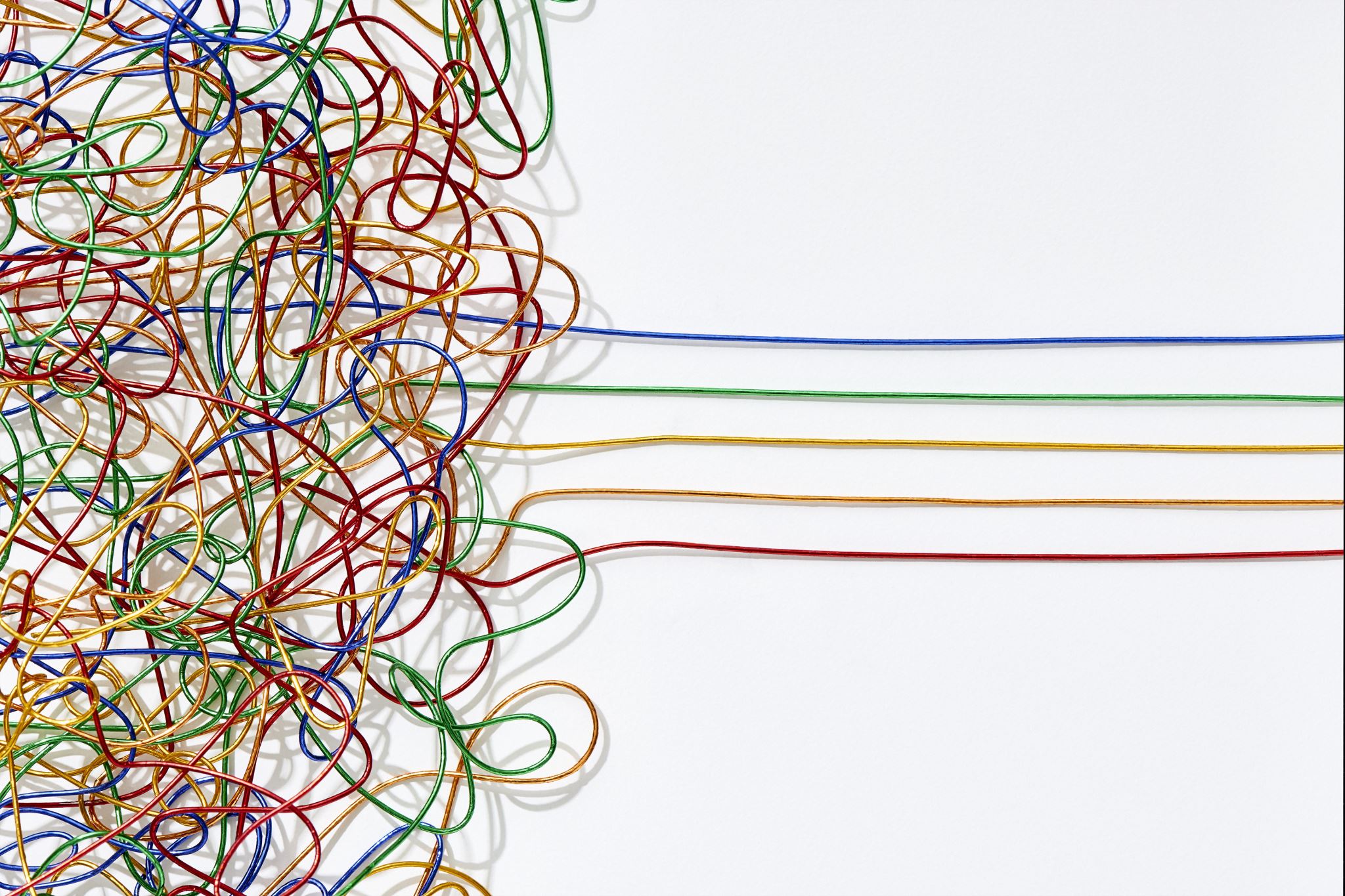 من ينفق من يرعى
تغير الديناميات داخل الاسرة المسلمة
المحاور الرئيسية
الفقة الكلاسيكي وقوانين الاسرة المعاصرة
الواقع الحالي توجهات وانعكاسات
تغيرات في المعايير والسياسات والقوانين
حلول لزماننا ومكاننا
أولا: الفقة الكلاسيكي وقوانين الاسرة المعاصرة: الاحكام والفرضيات
الحقوق والمسئوليات الزوجية
الحقوق والمسئوليات الوالدية
الزواج في الفقة الكلاسيكي
تعريف الزواج تقليديا
عقد نكاح يضع المراة تحت قوامة الرجل
القوامة الطاعة مقابل النفقة
من اين اتي لفظ القوامة

"الرجال قوامون على النساء بما فضل الله بعضهم على بعض وبما انفقوا من اموالهم" سورة النساء الاية 34
العلاقة الزوجية في الفقة الكلاسيكيالقوامة
الزوجة /الطاعة
الزوج/ الانفاق
الحق في المهر
الحق في النفقة
لا نصيب لها في الموارد الزوجية
حقها في الطلاق محدود
حقها في التنقل مقيد
المالك الوحيد للموارد الزوجية
له السيطرة على استقلال زوجته 
له السيطرة على جسد زوجته 
له الحق في معاقبتها جسديا 
له الحق في تعدد الزوجات
له الحق في تطليقها
فهم جديد للقوامة
كلمة قوامة لم ترد بصريح العبارة في القران والسنة

مصطلح قوامون ورد في القران وشمل الرجل والمراة

(يَا أَيُّهَا الَّذِينَ آَمَنُوا كُونُوا قَوَّامِينَ لِلَّهِ شُهَدَاءَ بِالْقِسْطِ وَلَا يَجْرِمَنَّكُمْ شَنَآَنُ قَوْمٍ عَلَى أَلَّا تَعْدِلُوا اعْدِلُوا هُوَ أَقْرَبُ لِلتَّقْوَى) المائدة 8 

( يَا أَيُّهَا الَّذِينَ آَمَنُوا كُونُوا قَوَّامِينَ بِالْقِسْطِ شُهَدَاءَ لِلَّهِ وَلَوْ عَلَى أَنْفُسِكُمْ أَوِ الْوَالِدَيْنِ وَالْأَقْرَبِينَ إِنْ يَكُنْ غَنِيًّا أَوْ فَقِيرًا فَاللَّهُ أَوْلَى بِهِمَا فَلَا تَتَّبِعُوا الْهَوَى أَنْ تَعْدِلُوا وَإِنْ تَلْوُوا أَوْ تُعْرِضُوا فَإِنَّ اللَّهَ كَانَ بِمَا تَعْمَلُونَ خَبِيرًا) والنساء سورة 135 

القوامة تعني هنا العدل والانصاف والقسط اي الموضوعية وتحكيم الضمير وابعاد التحيزات الشخصية او الفئوية .
فهم جديد للقوامة
الرجال قوامون على النساء بما فضل بعضهم على بعض وبما انفقوا. ربط القوامة بالنفقة في المجال الخاص.

ايات عديدة تؤسس على قيام الزواج على المودة والسكينة والرحمة والتشاور.
العلاقة الزوجية المودة الرحمة السكينة المعروف والقسط
الشراكة بين متساويين
يساند افراد الاسرة بعضهم بعض في الاحترام والمسئولية والرعاية
عمل القرارات بشكل مشترك
الاعانة المالية تقوم على ظروف كل طرف وليس على تنميط لدور الزوج والزوجة
العناية بالاسرة يقوم على المهارات والخبرات والوقت والموارد 
يشترك الطرفان في تربية الابناء وادارة موارد الاسرة
أولا: الفقة الكلاسيكي وقوانين الاسرة المعاصرة: الاحكام والفرضيات
الحقوق والمسئوليات الزوجية
الحقوق والمسئوليات الوالدية
القوانين والسياسات المعاصرة
قوانين الاحوال الشخصية مستمدة من الفقة الكلاسيكي، العادات والتقاليد والدساتير الغربية
عقود الزواج ممكن ان تحوي بنود تكفل حقوق للزوجة
تعريف النفقة والطاعة فضفاض بحيث يمكن ان تقلل من احترام المراة
لازالت المراة لا تعتبر شريك في الزواج
الحقوق والمسئوليات الوالدية
التميز بين الولاية والحضانة
الولاية تعني الحماية والدفاع عن وتشمل مسئولية ادارة شئون الابناء وممتلكاتهم واتخاذ القرارات القانونية بدلا عنهم
الحضانة تعني التربية والاحتضان وتشمل الرعاية الجسدية للابناء وتوفير احتياجاتهم المادية والعاطفية.
تمنح الحضانة حسب نوع الوالدين وحسب عمر ونوع الابناء
الاعتقاد خلف الولاية والحضانة هو ان قدرات الرجل الذهنية افضل من قدرات المراة
القران لم يتميز بين الام والاب "لأتضار والدة بولدها ولا مولود له بولده" البقرة 233
السياسات والقوانين المعاصرة
اثناء الزواج الحضانة مشتركة والولي هو الاب
الطلاق الحضانة عادة للام والولي هو الاب
المطلقة التي تتزوج من غير المحرم تسقط الحق في الحضانة
الام غير المسلمة
الفرق بين الحضانة و ترجمتها 
السياسات الحالية لا تاخذ برفاة الوالدين وتكون مقيدة للام
المحاور الرئيسية
الفقة الكلاسيكي وقوانين الاسرة المعاصرة
الواقع الحالي توجهات وانعكاسات
تغيرات في المعايير والسياسات والقوانين
حلول لزماننا ومكاننا
ثانيا: الواقع الحالي: توجهات وانعكاسات
التغيرات الديمغرافية
القوى الاجتماعية و الاقتصادية الخارجية
الادوار والحقوق والعلاقات داخل الاسرة
التغيرات الديمغرافية
تضخم نسبة الشباب: 60% من السكان شباب 
تراجع معدلات الخصوبة: تاخر الانجاب – تعليم المراة
سن الزواج: اتجاهات متناقضة
بنية الاسرة : الرجل رب الاسرة
القوى الاجتماعية و الاقتصادية الخارجية
تحولات في الالتحاق بالتعليم والانجاز التعليمي
المشاركة في قوة العمل
الهجرة خارج الاوطان
ديناميات الحقوق والمسئوليات داخل الاسرة
العمل غير الماجور
توزيع الموارد عندما تساهم المراة في نفقات الاسرة
التوترات والتناقضات التي يشعر بها الزوجان
باختصار، احتفظ الرجال بحقوقهم رغم عدم قدرتهم على القيام بالمسئوليات المناطة لهم بينما تولت النساء مهام ومسئوليات تعتبر ذكورية دون أن ينعكس ذلك في شكل زيادة في حقوقهن
المحاور الرئيسية
الفقة الكلاسيكي وقوانين الاسرة المعاصرة
الواقع الحالي توجهات وانعكاسات
تغيرات في المعايير والسياسات والقوانين
حلول لزماننا ومكاننا
ثالثا: تغيرات في المعايير والسياسات والقوانين
التاطير البديل للحقوق والمسئوليات الزوجية- المساواة في الحقوق والواجبات
تحولات في مسئوليات رعاية الابناء- الاب كراعي لابناءه
تزايد التركيز على المصالح الفضلي للطفل- النظر لحالة كل طفل على حدة
تغيرات في تقسيم الملكية الزوجية- الملكية المشتركة أو المنفصله
[Speaker Notes: المسلمات التي تقولب دور المراة والرجل جاءت من الثرات الاسلامي وتتاثر بالمعطيات الجديدة مثل المعاهدات الدولية والواقع المعاش.]
المحاور الرئيسية
الفقة الكلاسيكي وقوانين الاسرة المعاصرة
الواقع الحالي توجهات وانعكاسات
تغيرات في المعايير والسياسات والقوانين
حلول لزماننا ومكاننا
رابعا: حلول لزماننا ومكاننا
توصيات للدولة
توصيات للقطاع الخاص
توصيات للمجتمع والمنظمات غير الحكومية
توصيات للافراد
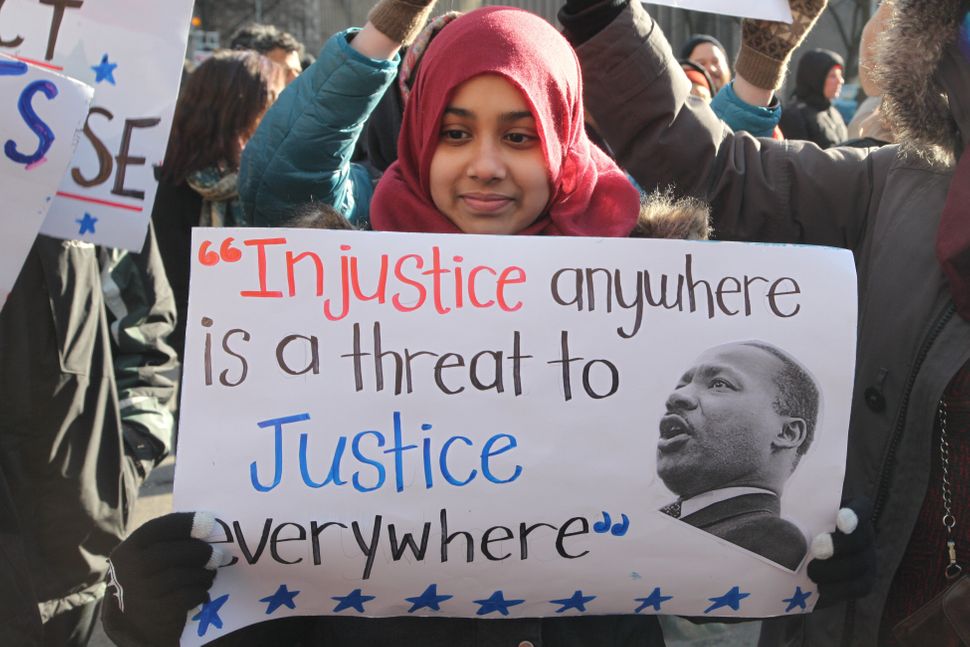 شكرا  لكن